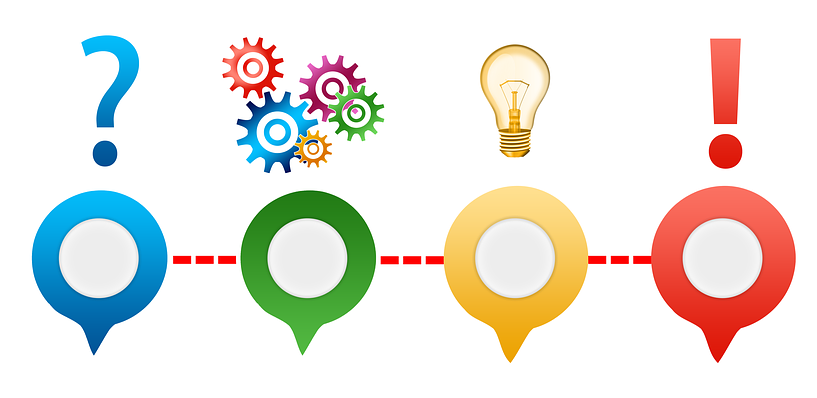 Кахут на уроках английского языка
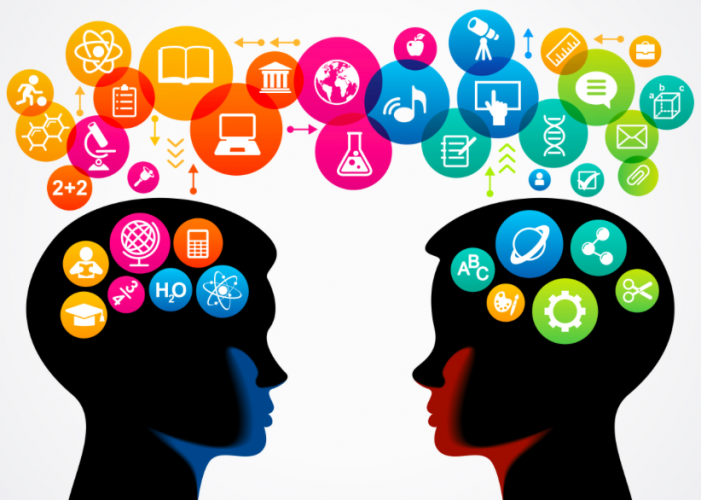 Наталья Ивановна Субботина
учитель английского языка
МАОУ СОШ №54
 г. Томск
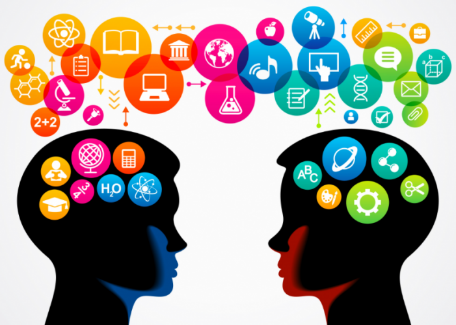 Эффективными методами обучения детей английскому языку являются методы работы, сочетающие в себя следующие аспекты
наглядность
элементы игры
мелкая моторика
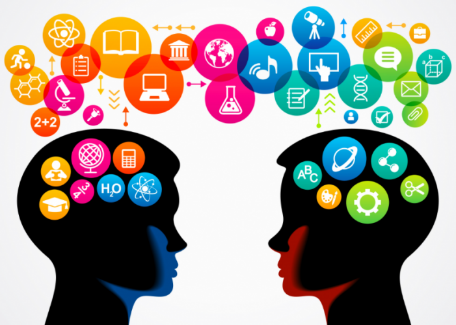 Кахут
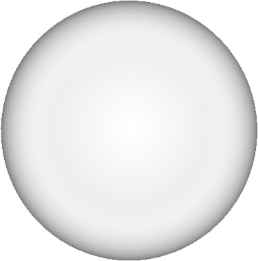 Является популярной обучающей платформой, значительно повышающей мотивацию и интерес детей к предмету
Задачи:
1. Развить навыки чтения
2. Освоить грамматическую базу английского языка, отработать использование грамматических конструкций  
3. Ввести и закрепить лексику
4. Изучить культурно-страноведческую информацию
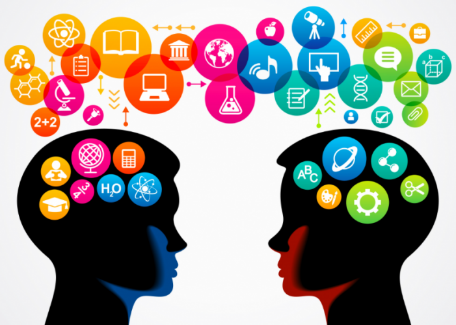 Интерфейс сайта «Кахут»
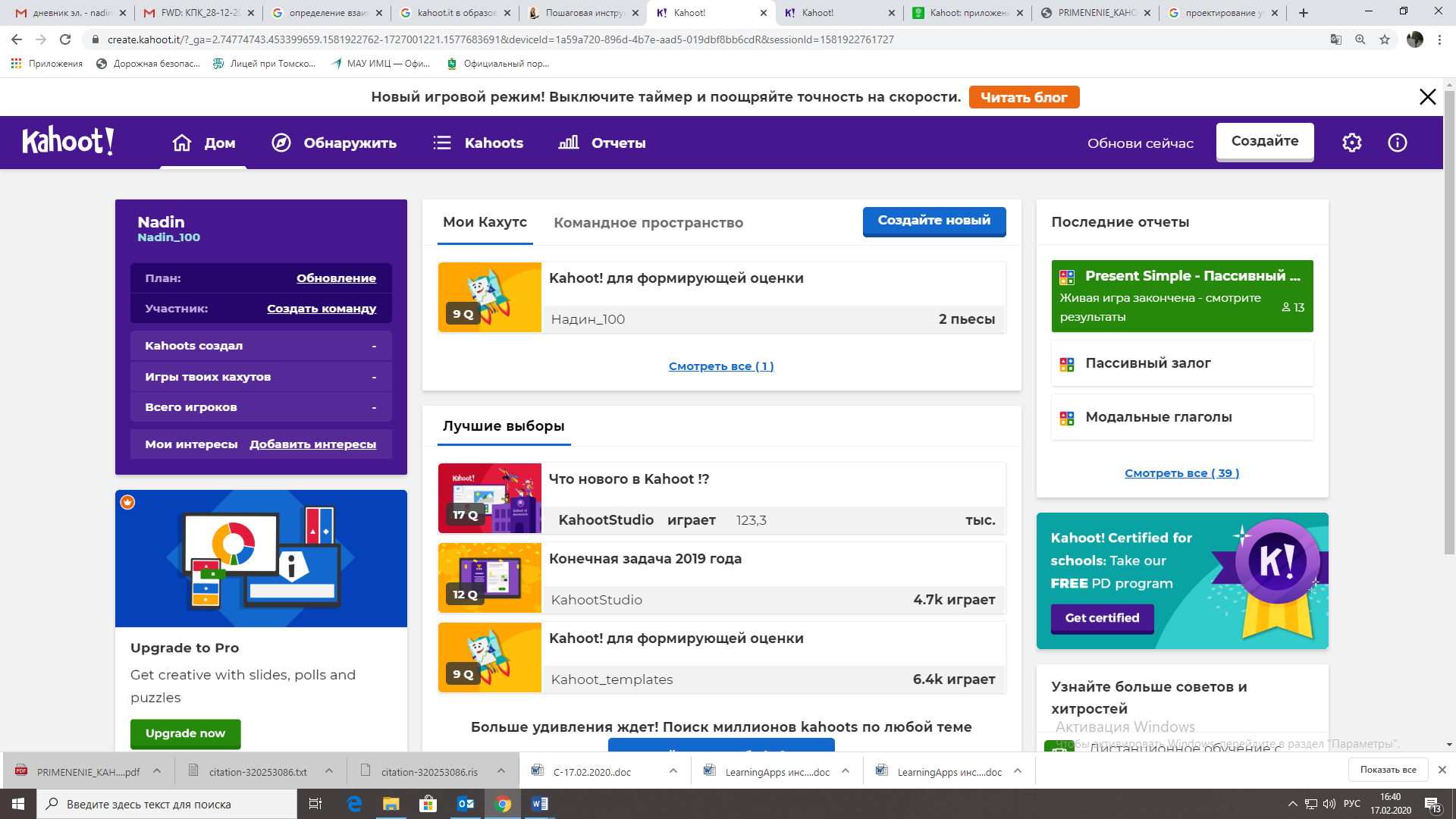 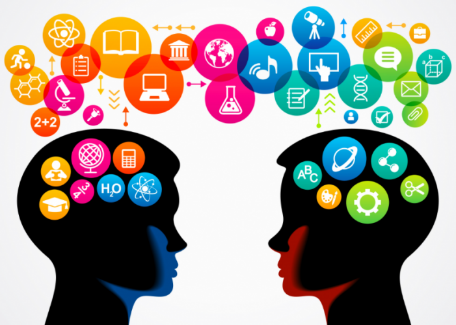 Личный кабинет
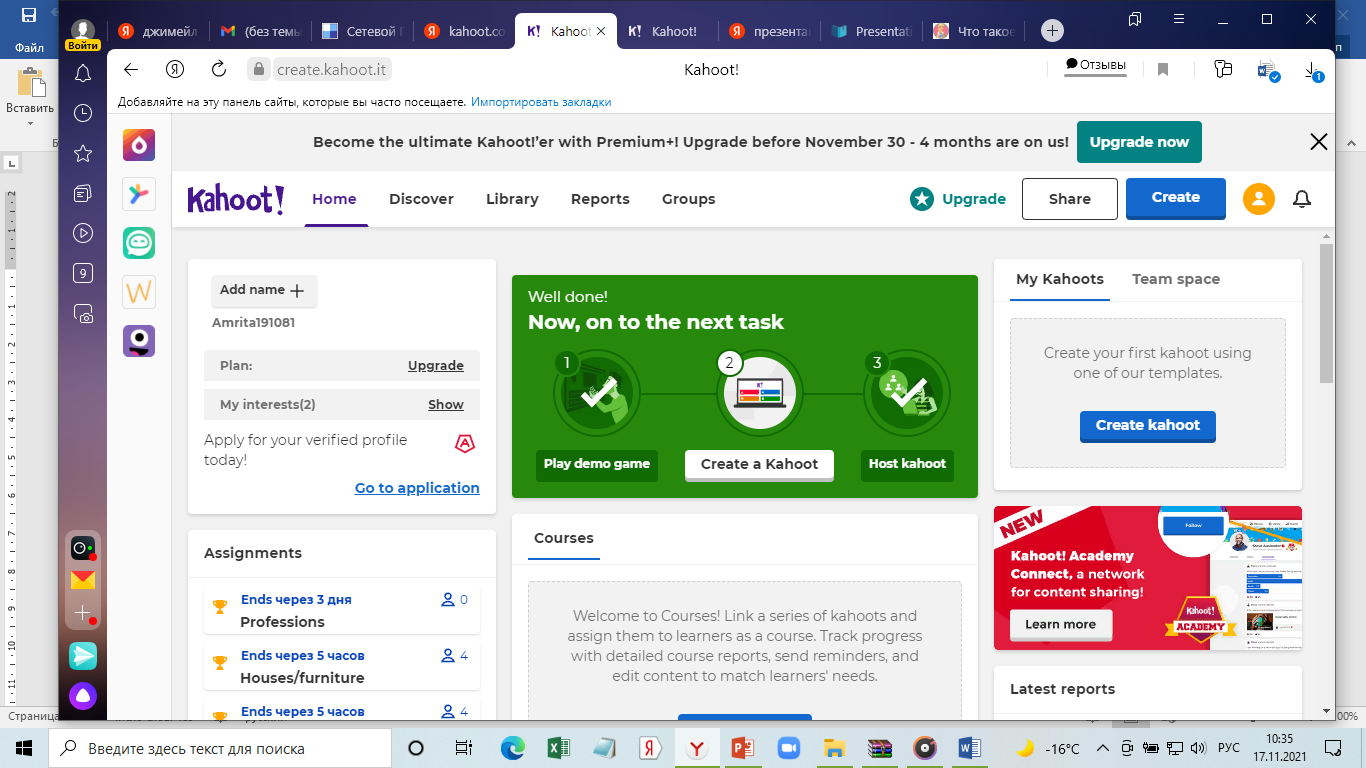 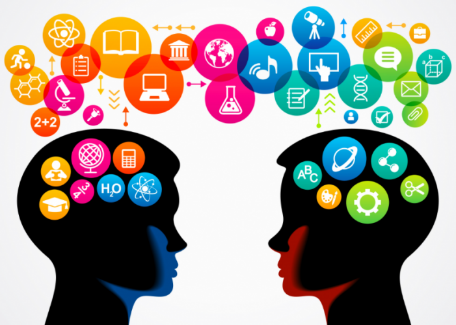 Выбор темы
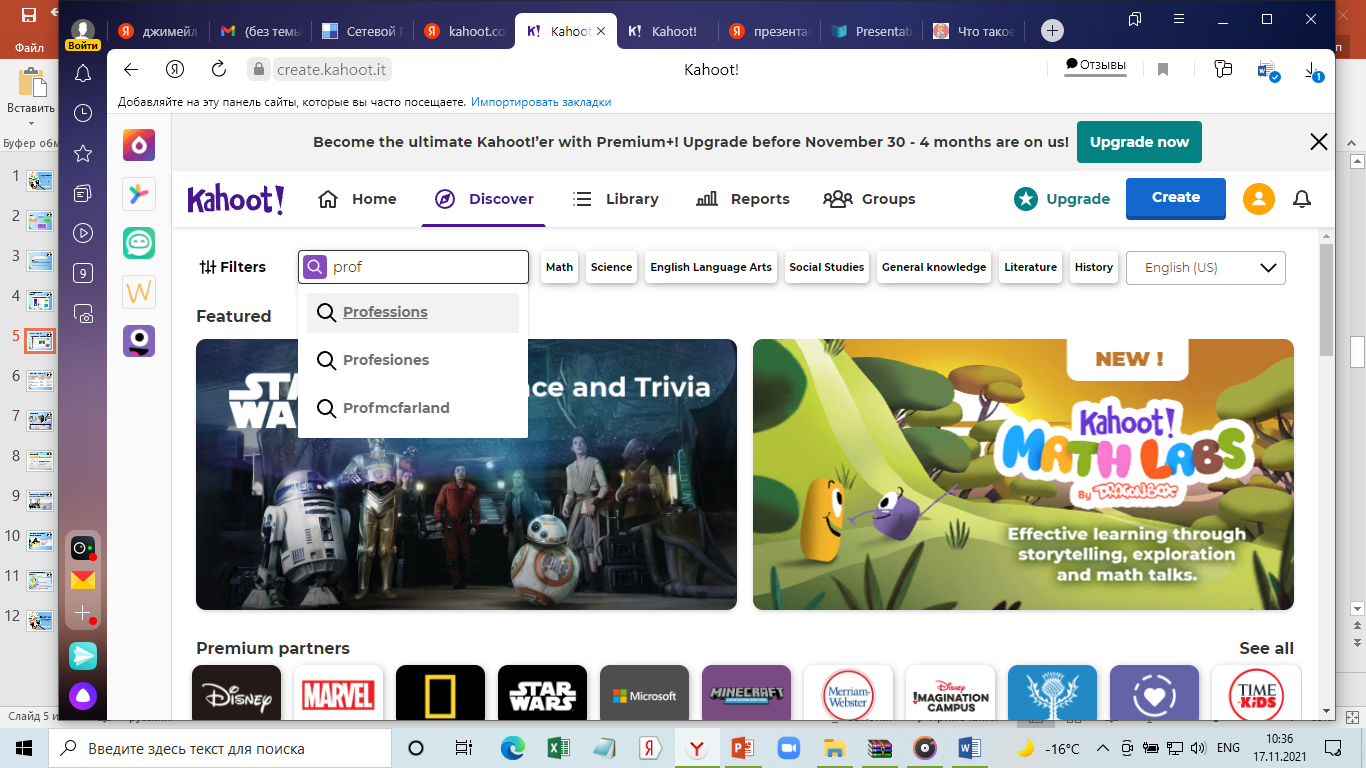 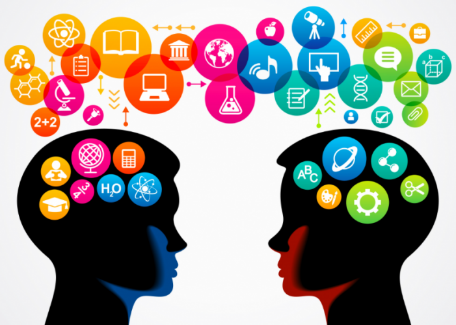 Просмотр задания
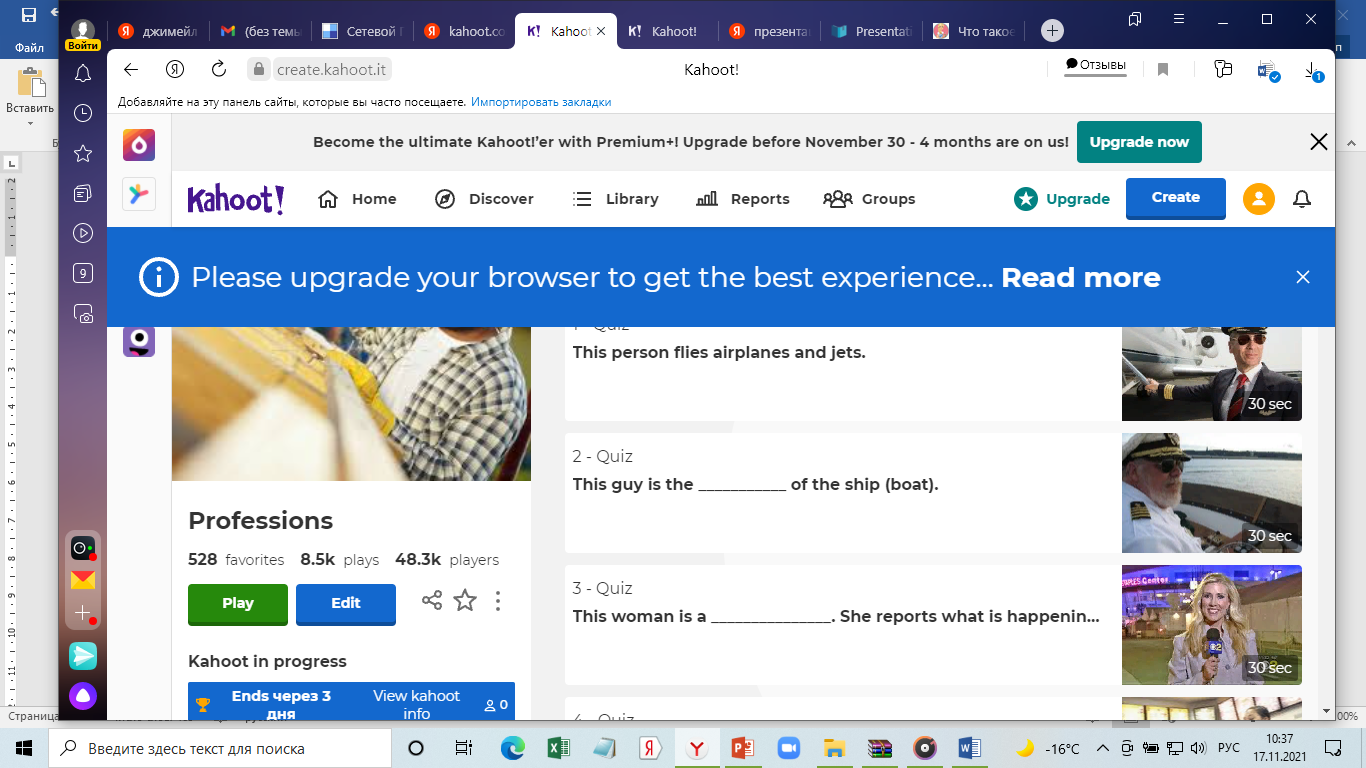 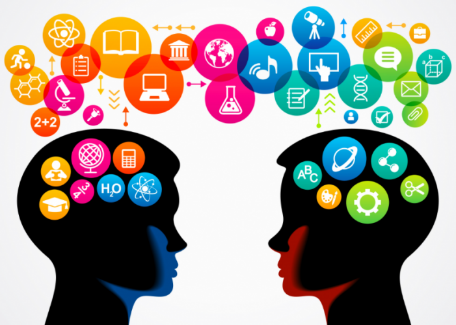 Выбор варианта
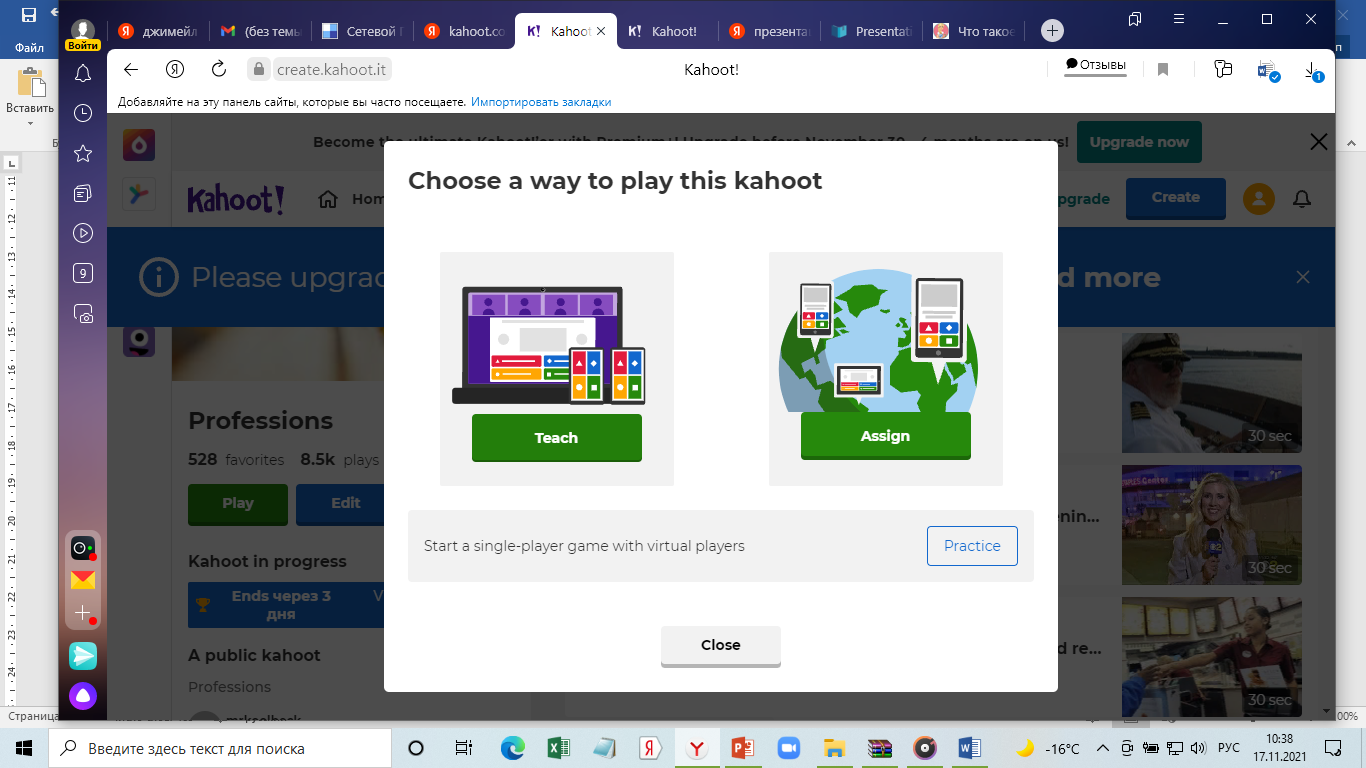 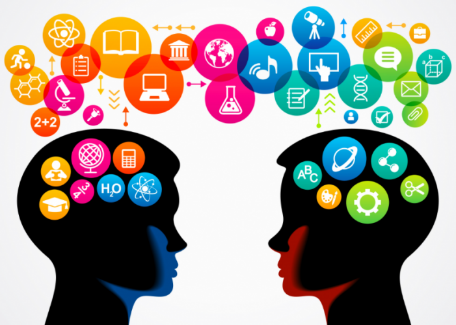 Выбор варианта
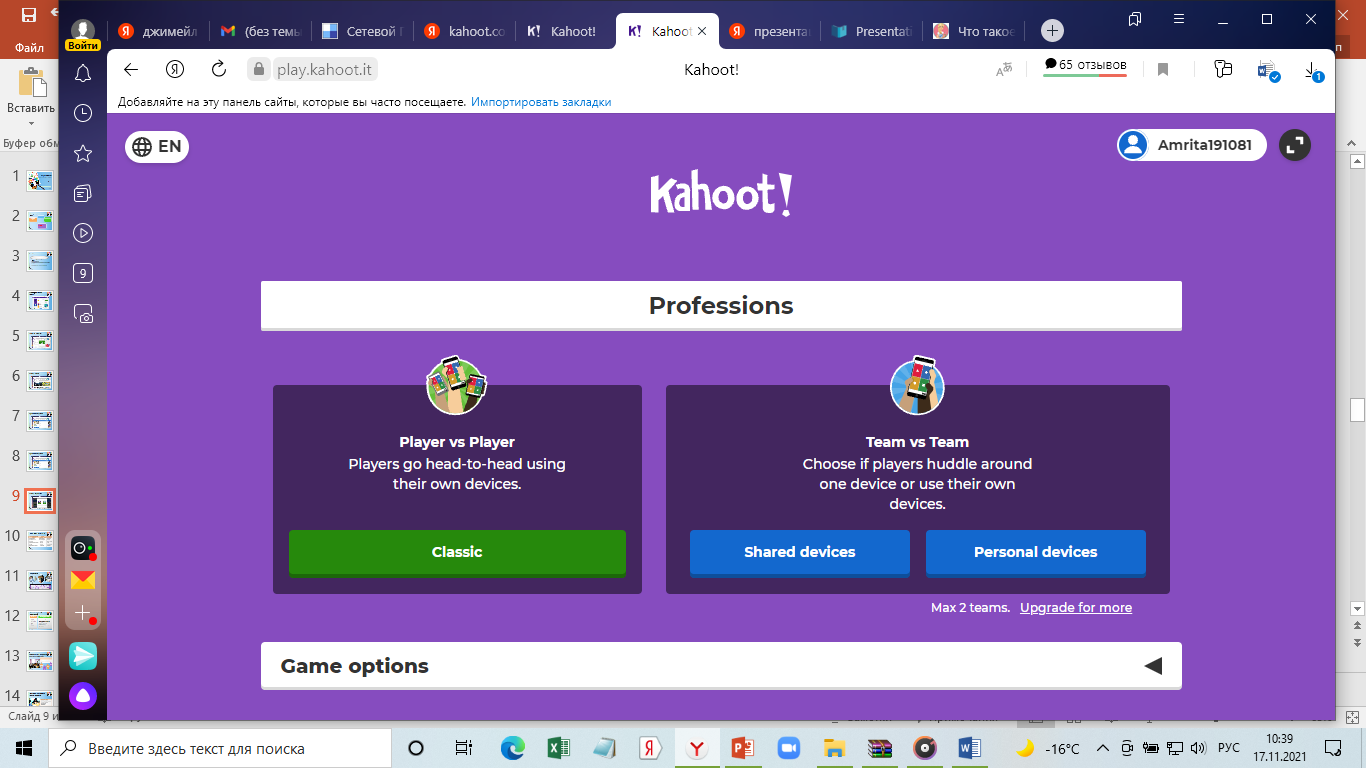 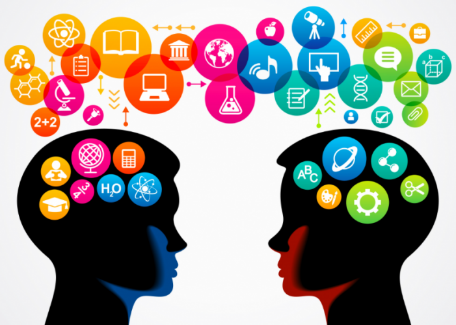 Пин код
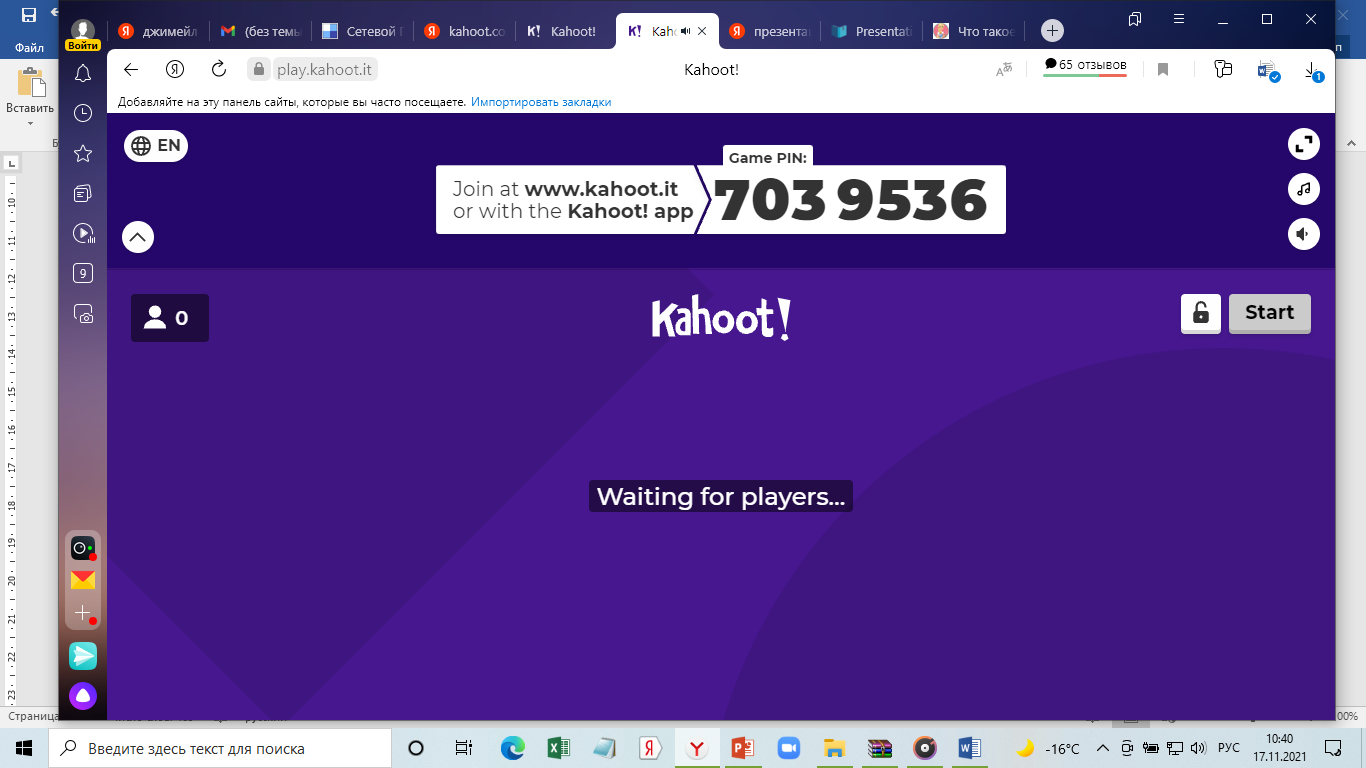 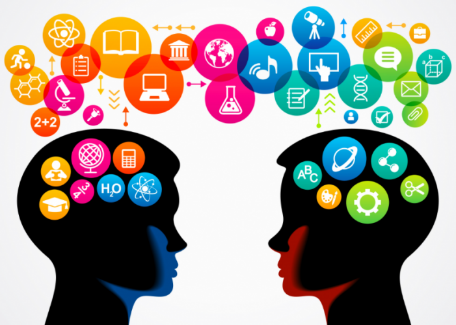 Процесс игры
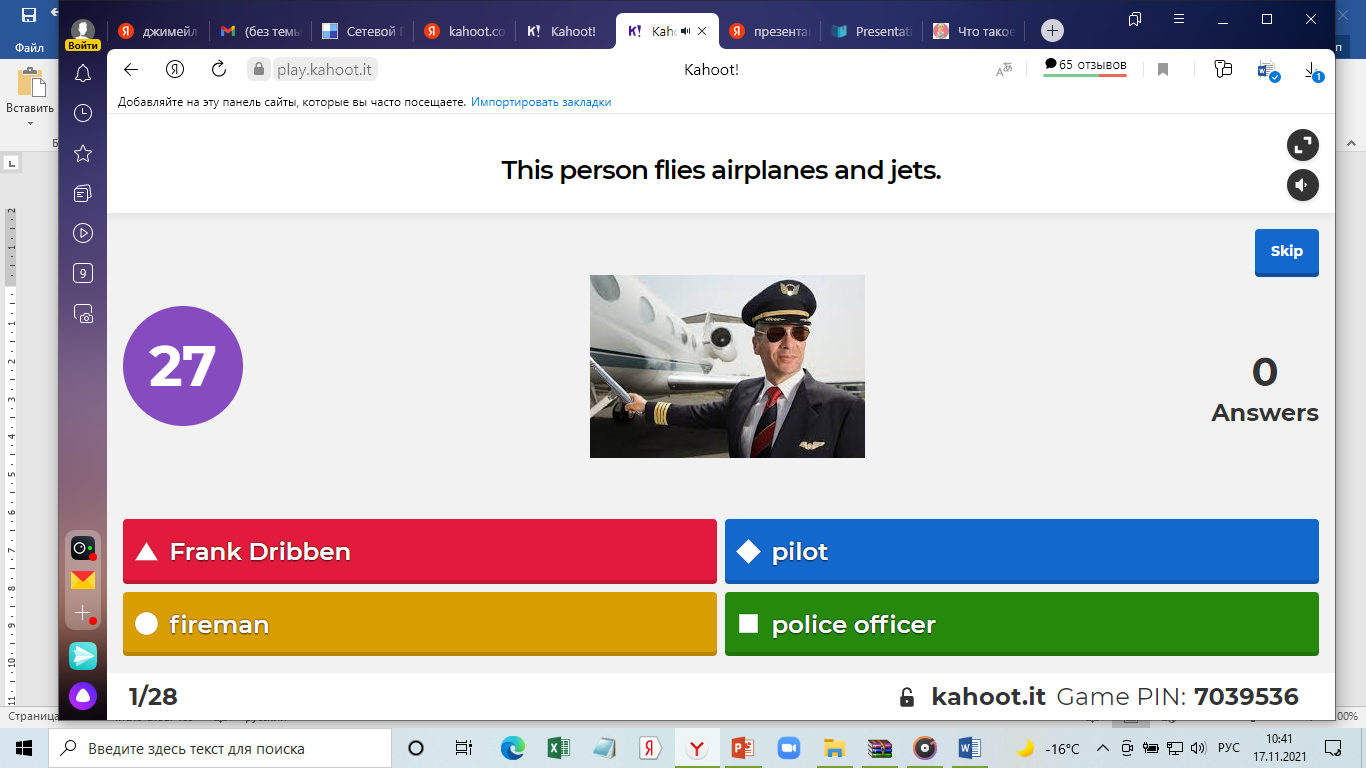 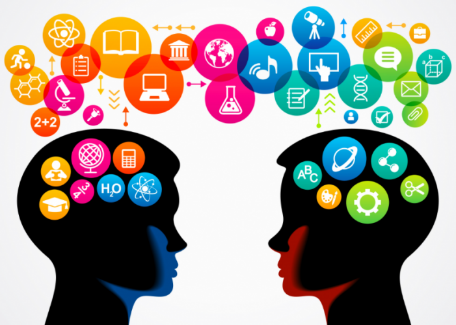 Процесс игры
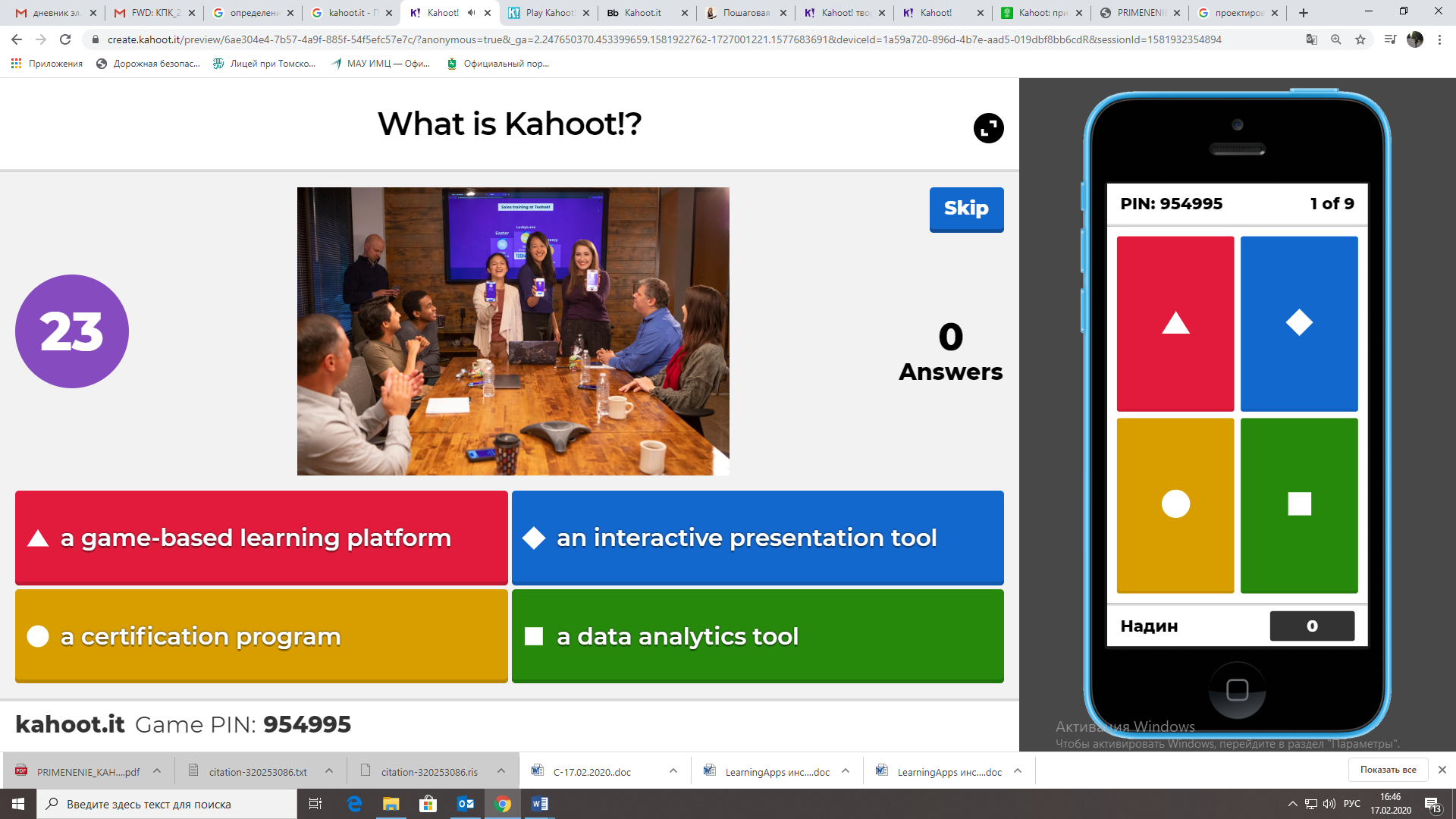 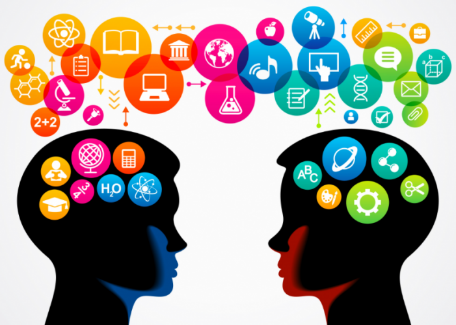 Создание своего задания
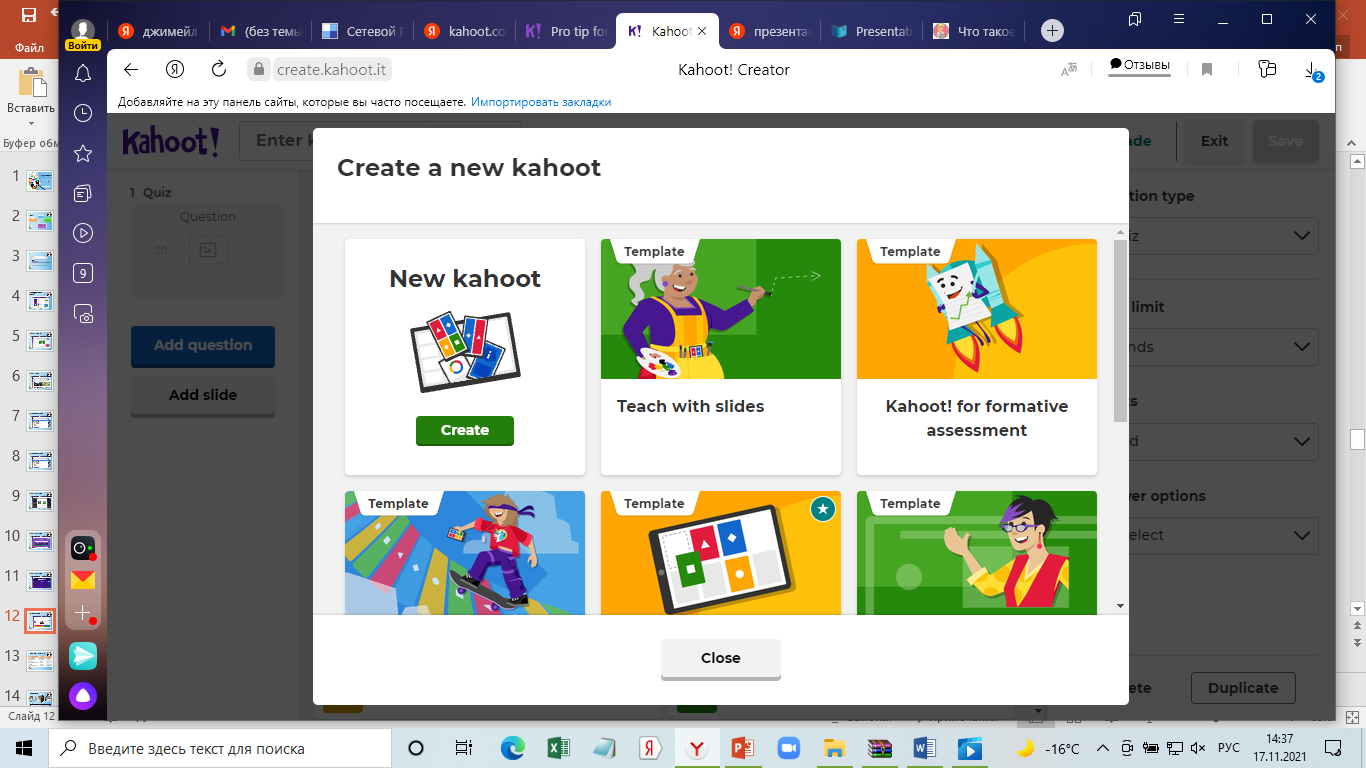 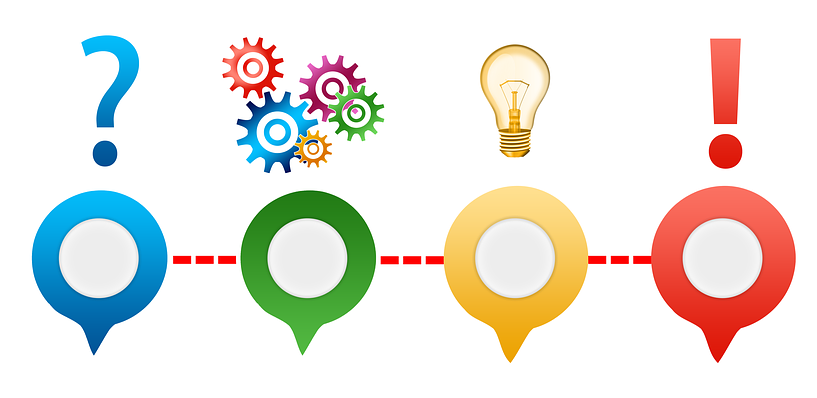 Thank you!
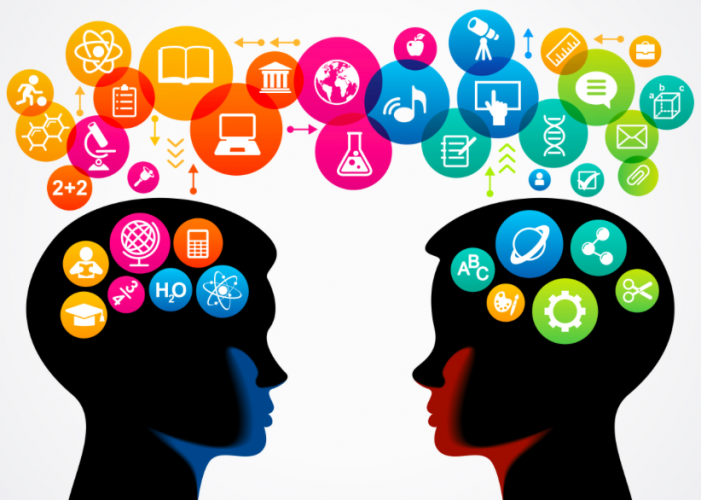 Наталья Ивановна Субботина

Amrita191081@gmail.com
89138497202